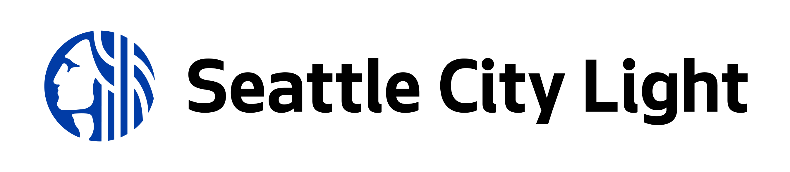 Boundary Generator Unit Overhaul Project
For Generator Units 51, 52 & 54
October 10th 2017
Introductions
Mike Haynes, Generation Officer
Wanda Schulze, Capital Program Manager
Josh Jackson, Project Manager
Aleanna Kondelis, Contracts Manager
Mike Nordin, Construction Manager
Robynne Parkinson, DB Advisor
Rebecca Keith, Law Department
Dan Kirschbaum, Mechanical Engineering Manager
Faz Kasraie, Electrical Engineering Manager
[Speaker Notes: Josh]
Project Org Chart
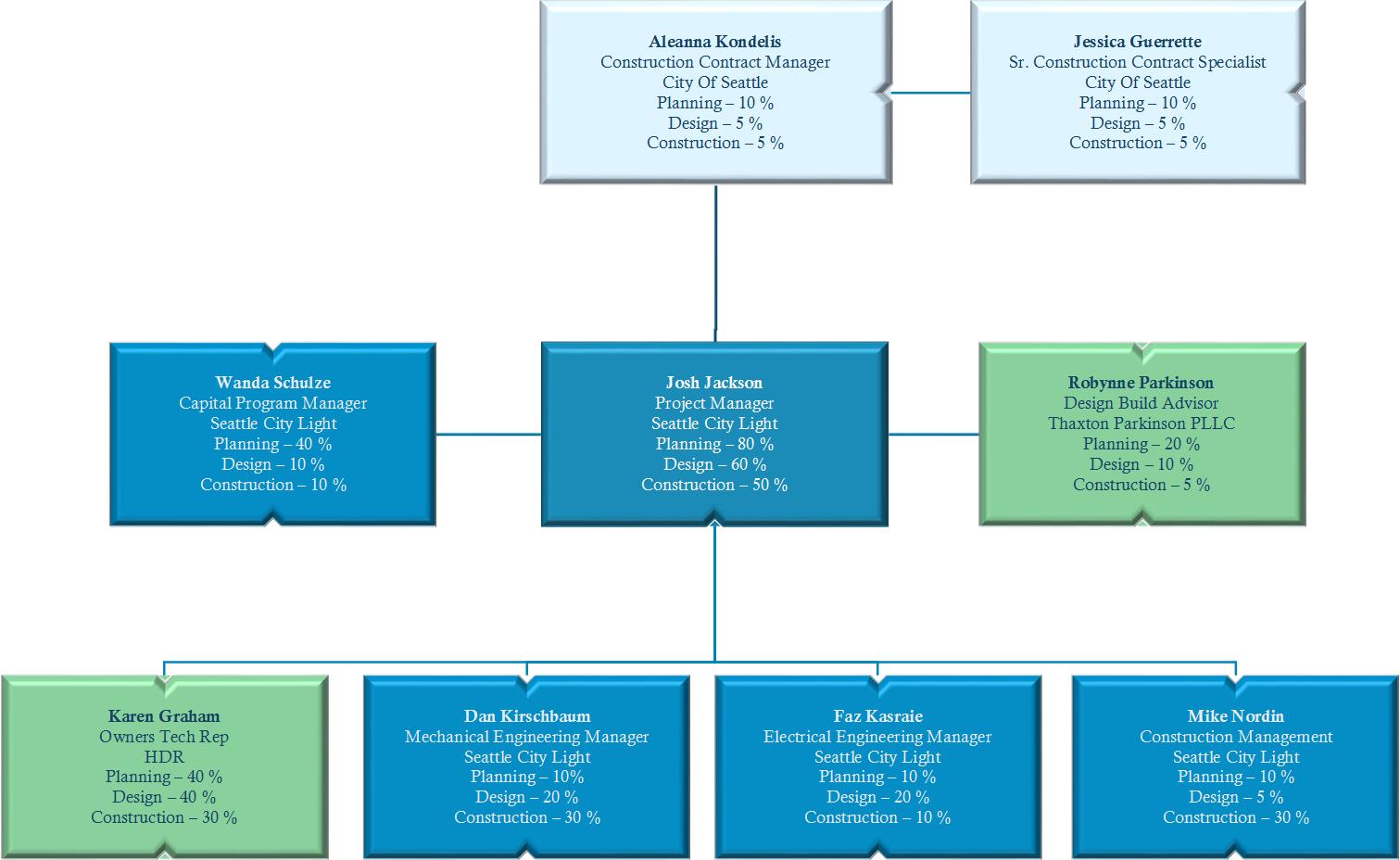 [Speaker Notes: Josh
Engineers will be 100% during construction phase
PM Boundary 100%, doing transformers
Show GO&E org chart]
Boundary Dam Overview
On the Pend Oreille River, in the NE corner of Washington State
In service since 1967
6 generating units (Units 51-56)
55 & 56 overhauled in 2012 and 2014
53 overhauled through emergency in 2013
Over 50% of SCL’s generation capacity
This project is an overhaul of units 51, 52, & 54
[Speaker Notes: Josh]
Project Location
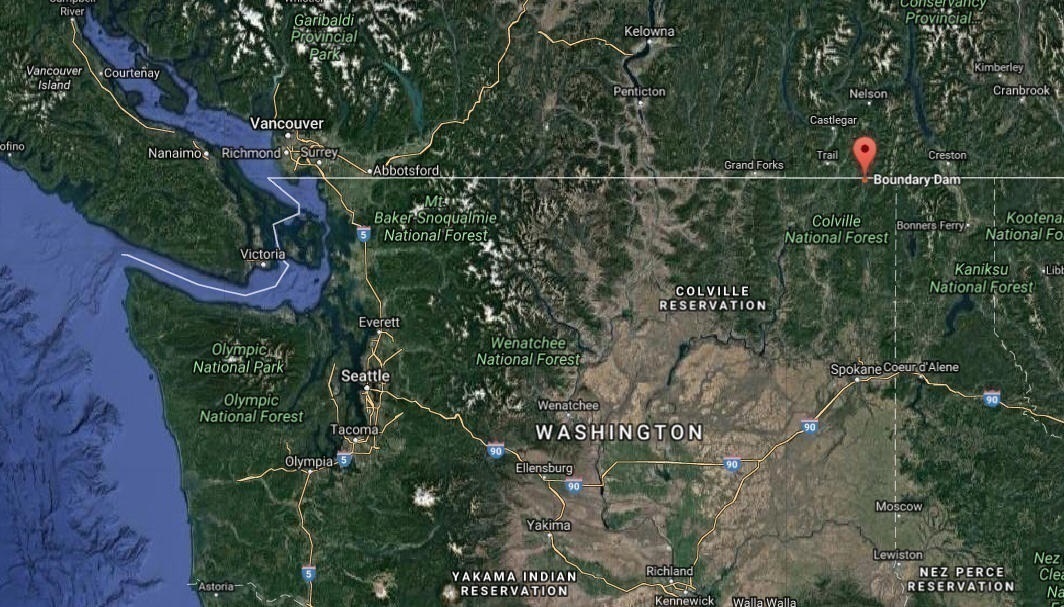 [Speaker Notes: Josh]
Site Overview
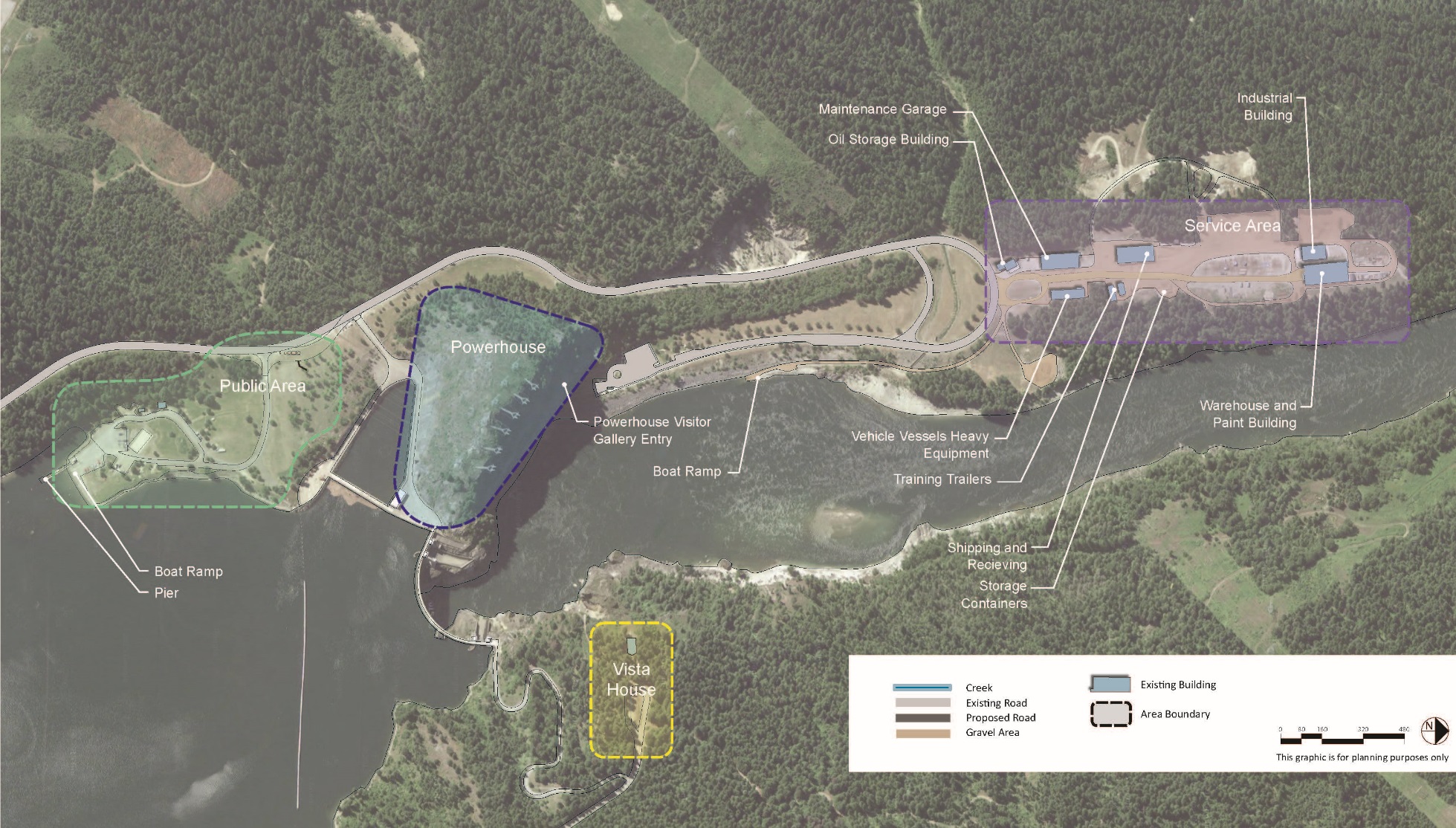 [Speaker Notes: Josh]
Powerhouse Section View
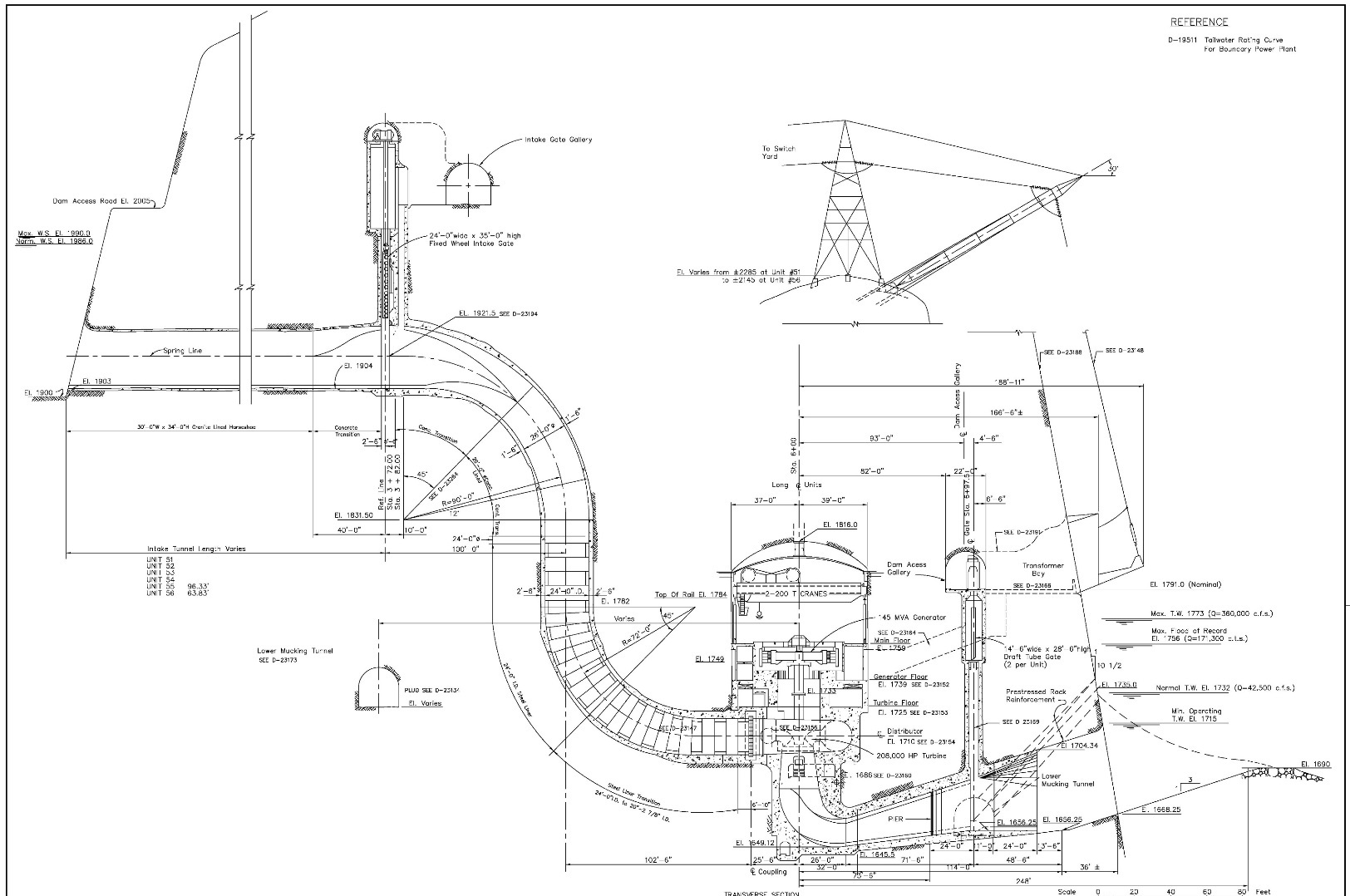 Generator Section View
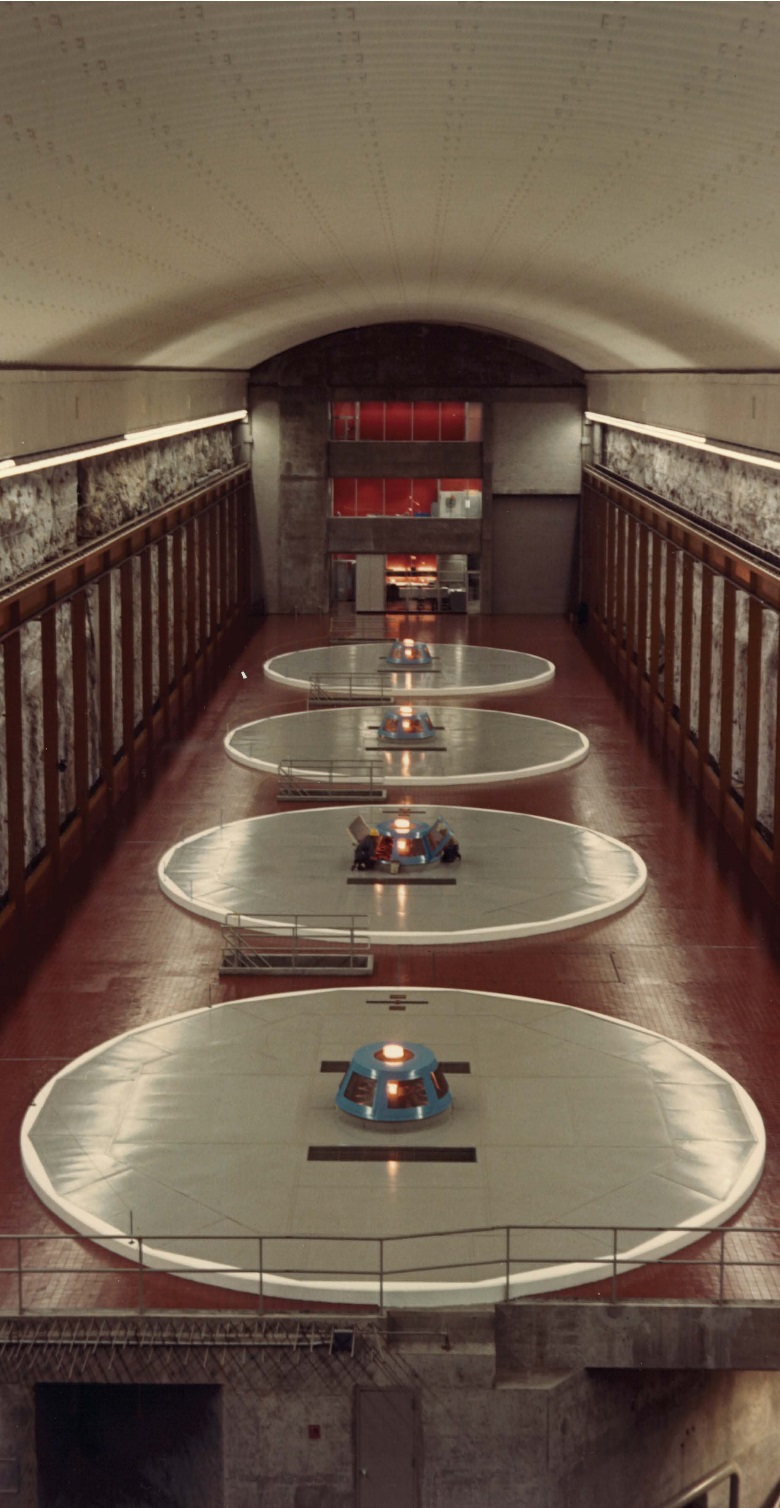 powerhouse floorUnits 51-54
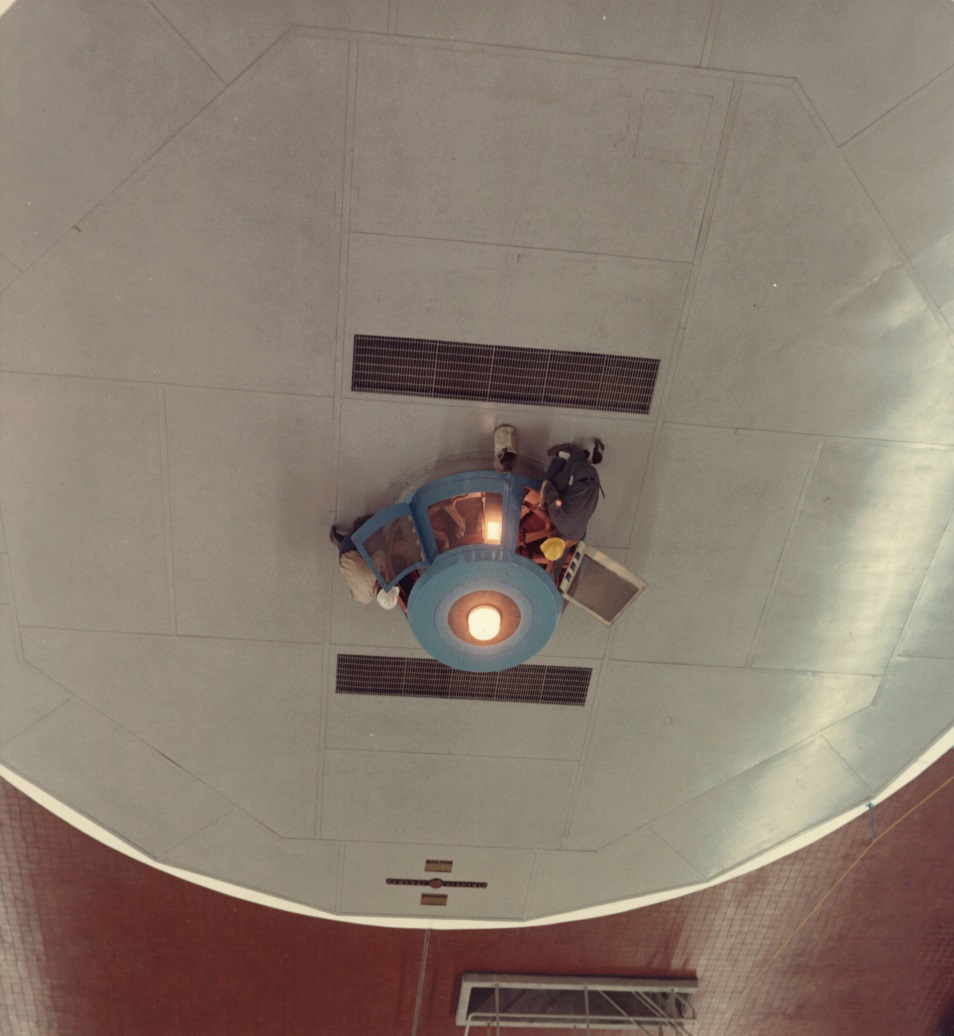 Generator Shaft Removal
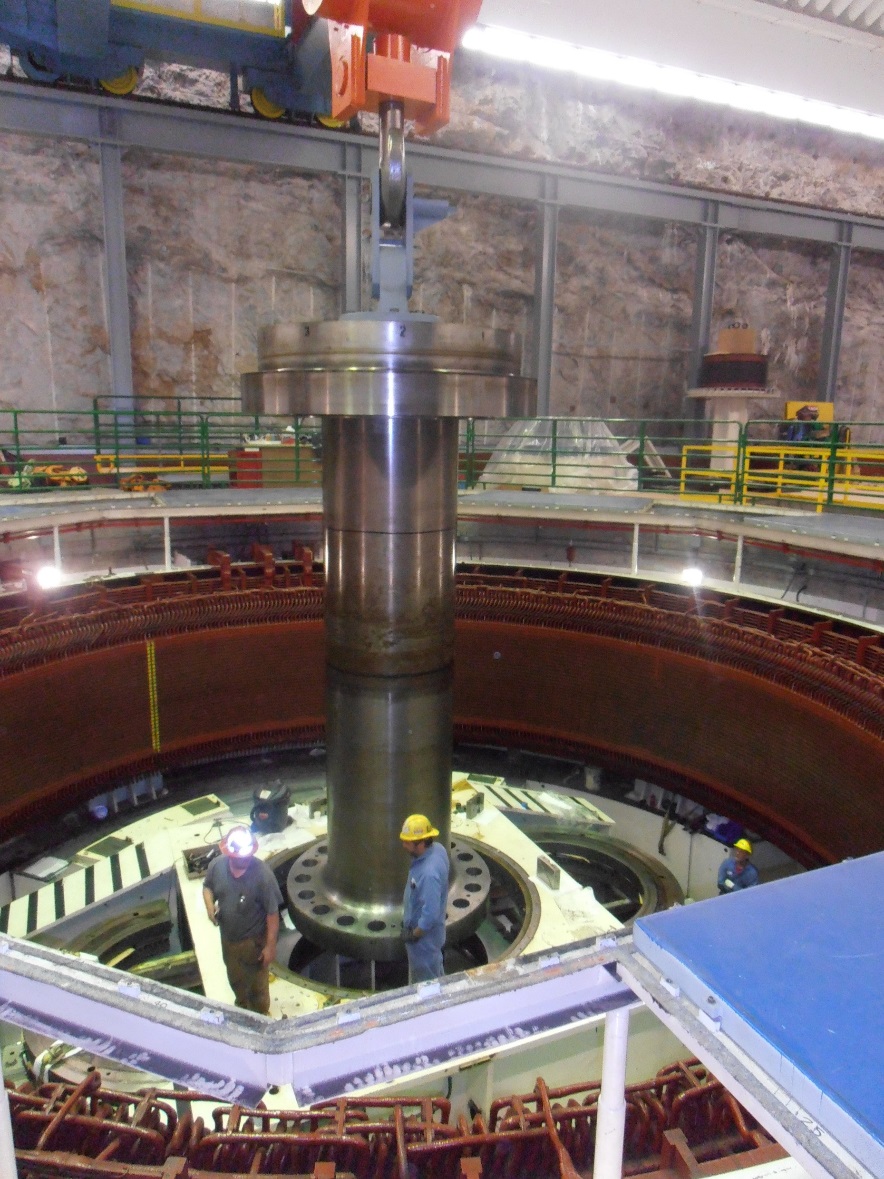 [Speaker Notes: 90 tons
33”]
Generator Stator Windings
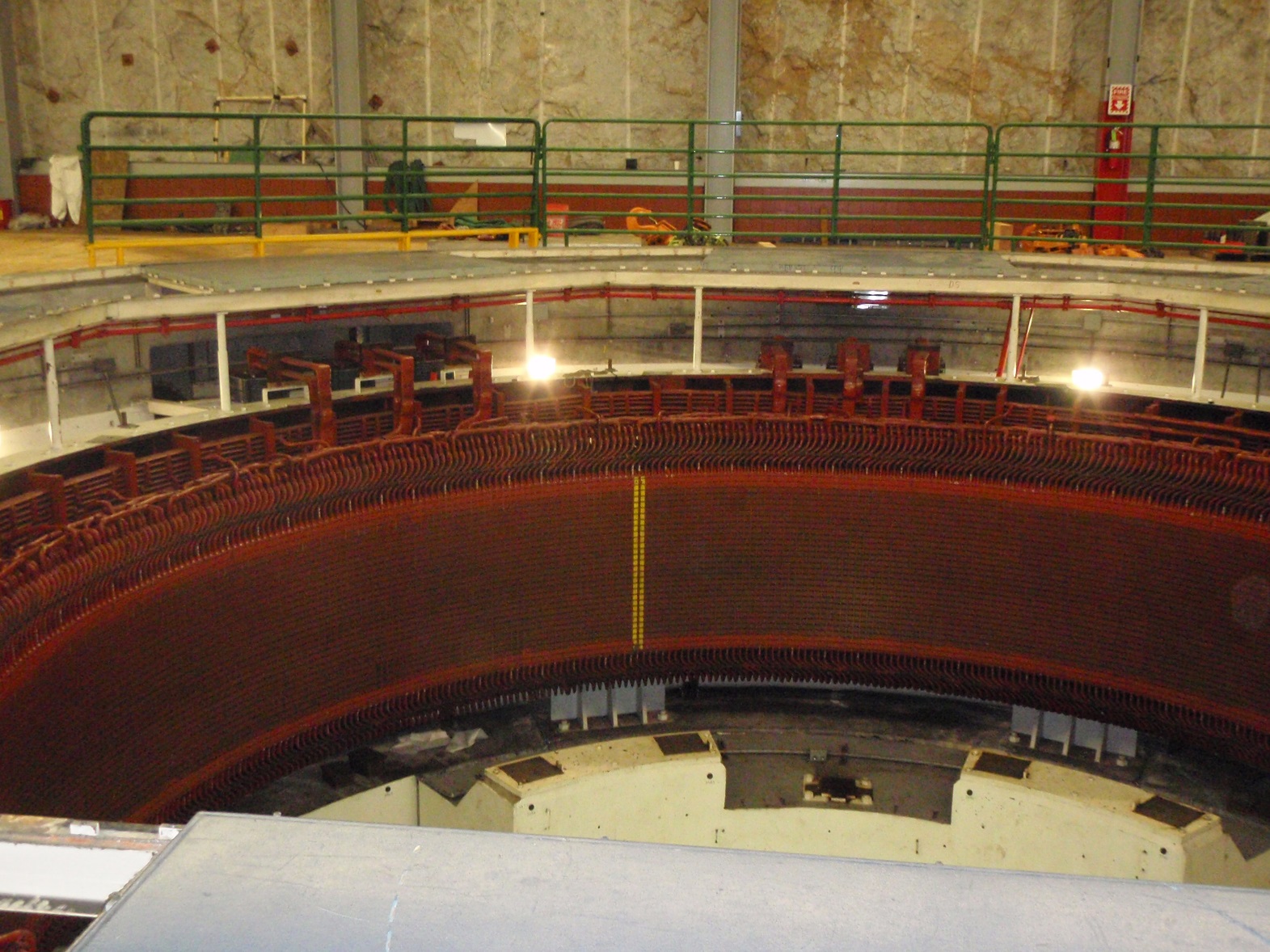 Windings Were Switched out For Bars
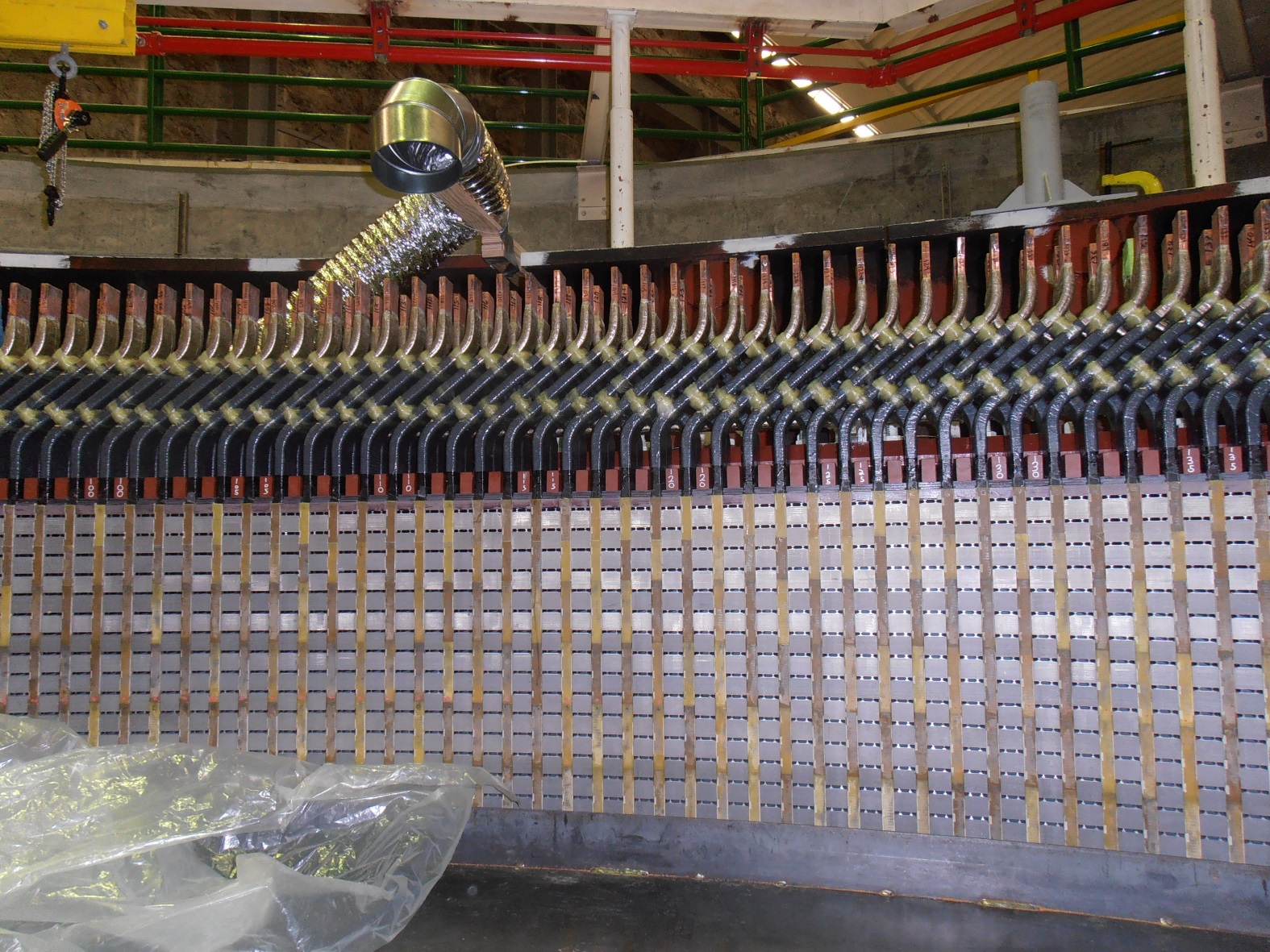 Project Schedule
[Speaker Notes: Josh]
Contract Schedule Overview
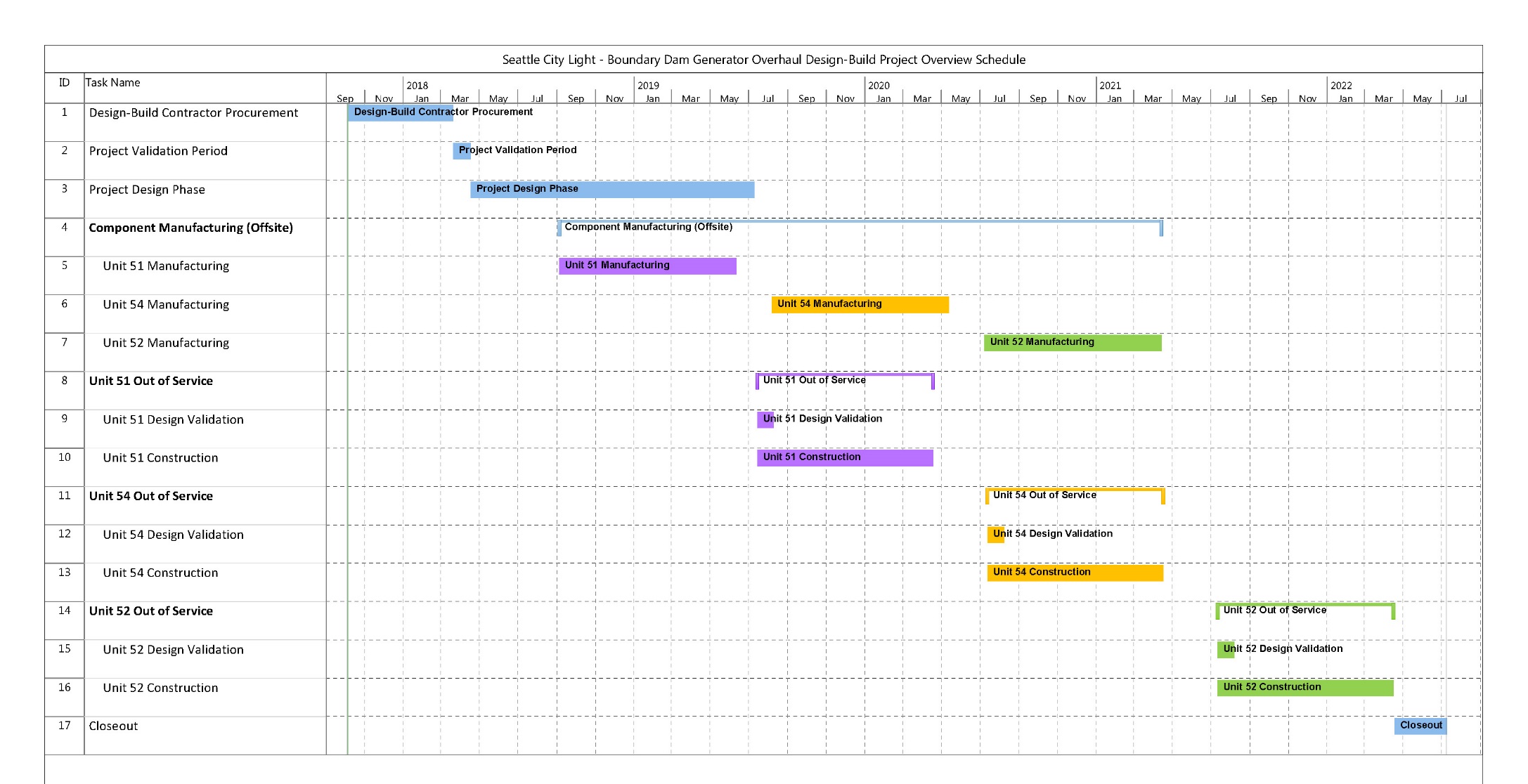 [Speaker Notes: Josh]
Project Budget
Costs for Professional Services (A/E, Legal etc.)			$1,100K
Estimated project construction costs with contingences:		$30,300K
     Equipment and furnishing costs (included in above)			    
     Off-site costs (off-site manufacturing is included in above)		    
Contract administration costs (Owner, PM, CM etc.) 			$7,500K
Contingencies (15%)			$4,500K
Other related project costs (Owner performed work) 		$19,000K
Sales Tax (7.6% Pend Oreille County)			$3,000K
Total			$65,400K
[Speaker Notes: Wanda]
Management Controls
Project Management Framework
Charter
Executive sponsorship
Ongoing Risk Analysis
Construction Management
Construction controls
Finance Controls
City Light financial governance policy
[Speaker Notes: Wanda]
DESIGN-BUILD IS CRUCIAL FOR THIS PROJECT
RCW 39.10.300
Construction activities are highly specialized and a design-build approach is critical, or
Opportunity for greater innovation or efficiencies between the designer and the builder, or
Significant savings in project delivery
Significant Public Benefit
Time savings = income to SCL
Full warranty on equipment
Reduced operations and maintenance
[Speaker Notes: Robynne]
SCL team is fully Qualified
Two prior similar projects with the same personnel
Boundary Units 55 & 56
Diablo Powerhouse Units 31 & 32 (in construction)*
Certifications
DBIA 
PMP 
PE 
CCM
Design Build Advisor
Subject Matter Experts
[Speaker Notes: Robynne]
City Org chart - Broad
[Speaker Notes: Aleanna]
Question #1
Q1. How is the overlap in workload on all Units supported by the proposed team?  Are there different teams working on Units #55 and #56?
Work on 55 & 56 will be complete before award
Most design will be done in 1st year of contract
Construction work under this project will be performed in 3 separate outages
Only 1 generator will be out of service at a time
Each outage includes a design validation phase for that generator
Question #2
Q2. Please explain (1) How your proposed staffing and availability will support the proposed workload, (2) Who in fact is the single person responsible for this program and (3) Why no one on the organization chart is allocated as available 100%?
Only 1 generator out of service at a time
Workload will be steady throughout the project
Lessons learned from past overhauls applied to staffing plan
Mike Haynes, Generation Officer, is single person responsible
Org chart shows department heads, all have staff dedicated 100%
PM is also responsible for a related, coordinated project at Boundary
Question #3
Q3. Please describe your lessons learned in the two (2) prior Design-Build Hydroelectric Generator rehabs and how those lessons learned have translated into doing the next three Hydroelectric Generator rehabs differently?
Dedicated construction management
Self-sufficiency as a project goal and procurement criteria
Selection criteria emphasize project management and execution
Design validation at the project and unit levels
Minimize personnel changes and mitigate impact
Question #4
Q4. Please provide a copy of the Project Charter that you have described as completed for this program of projects.
The project charter was provided with response to questions.
Question #5
Q5. Will this project be covered under a CWA (Community Workforce Agreement)?
No, the City’s CWA does not cover projects in remote locations such as Boundary.
Question #6
Q6. Will this project require a WMBE Inclusion Plan?
Yes, part of the proposal process will include a social equity and inclusion plan and approach including a proposed aspirational goal to include women, minority, and small business opportunities.